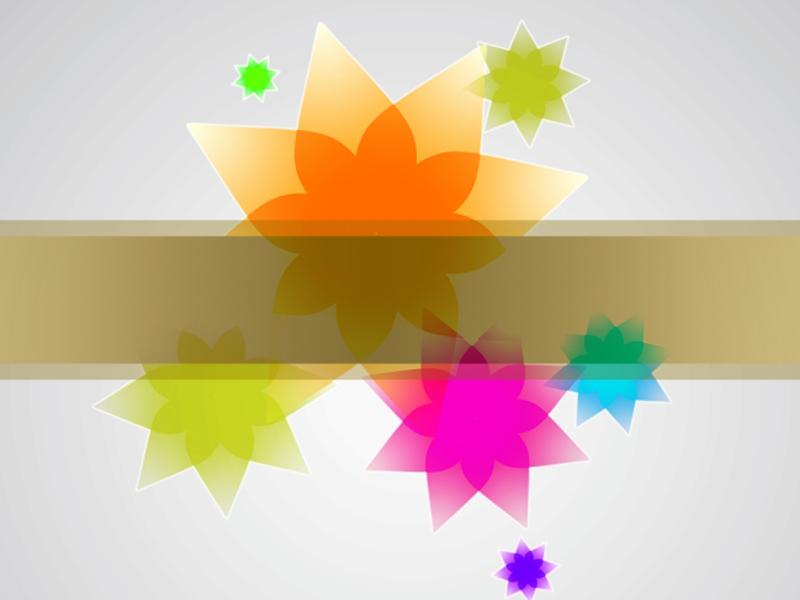 ПСИХОЛОГИЧЕСКИЕ ОСОБЕННОСТИ ВОСПРИЯТИЯ ЦВЕТА

Презентацию подготовила: 
Бурова Ольга Владимировна,
учитель технологии МБОУ «ООШ №2»
Кемеровская область, город Таштагол
Из истории
Цвет одежды позволяет судить о складе чувств, а покрой – об образе жизни человека.                                          Гете
Макс Лю́шер, родился 9 сентября 1923 (Базель, Швейцария) — швейцарский психолог и разработчик цветового теста.
Восприятие цвета.
Синий/голубой
Цвет в интерьере
Бирюзовый
Зеленый цвет
Зеленый цвет
Цвет в интерьере
Красный цвет
Красный цвет
Цвет в интерьере
.
Розовый цвет
Розовый цвет
Фиолетовый цвет
Фиолетовый цвет
Цвет в интерьере
Цвет в интерьере
Оранжевый цвет
Оранжевый цвет
Цвет в интерьере
Желтый цвет
Желтый цвет
Цвет в интерьере
Коричневый цвет
Коричневый цвет
Цвет в интерьере
Серый цвет
Серый цвет
Цвет в интерьере
Белый цвет
Белый цвет
Цвет в интерьере
Черный цвет
Черный цвет
Цвет в интерьере
.
Будь себе в радость)))По жизни играй по своим нотам!!!
СПАСИБО ЗА ВНИМАНИЕ!!!